การดูแลสตรีตั้งครรภ์ที่เป็นโรคเบาหวาน
Supparat  Wichiantanont
OUT LINE
เบาหวานขณะตั้งครรภ์	ภาวะแทรกซ้อนด้านมารดา
	ภาวะแทรกซ้อนด้านทารก
กรณีศึกษา
การดูแล

			Link
การวินิจฉัย
การวินิจฉัย
เบาหวานขณะตั้งครรภ์
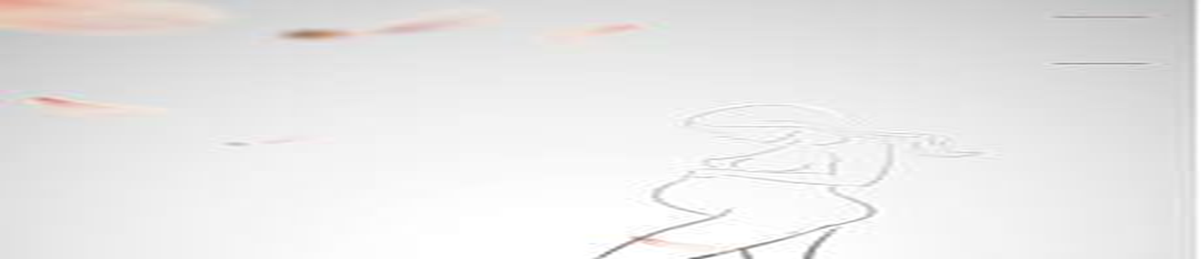 ภาวะแทรกซ้อนด้านมารดา
ความดันโลหิตสูง  
การเจ็บครรภ์คลอดก่อนกำหนด
 ครรภ์แฝดน้ำ
อัตราผ่าตัดคลอดเพิ่มขึ้น
เบาหวานระหว่างการตั้งครรภ์
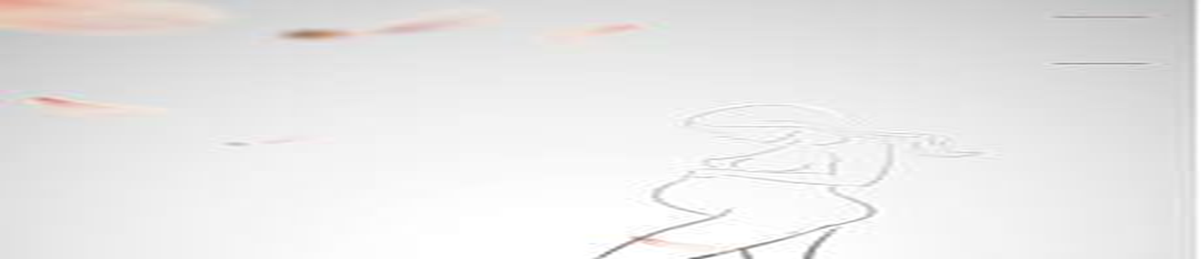 ภาวะแทรกซ้อนด้านทารก
ทารกตัวโต การบาดเจ็บจากการคลอด 
ทารกตายคลอดขาดออกซิเจนแรกคลอด
ภาวะน้ำตาลในเลือดต่ำ 
ภาวะตัวเหลือง
ตัวอย่าง
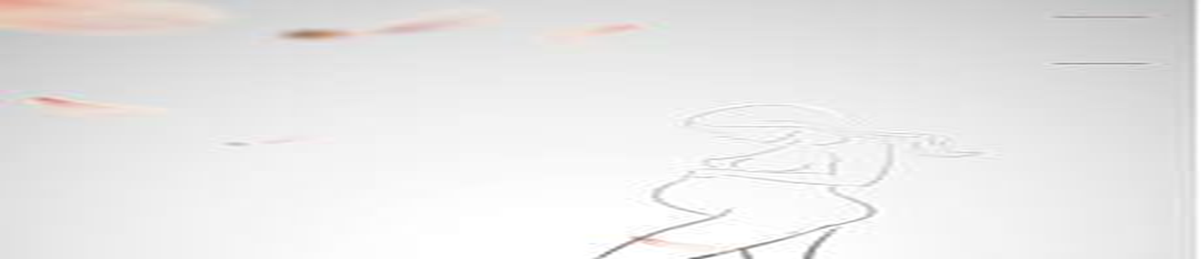 สตรีตั้งครรภ์ อายุ 32 ปี G2P1 GA 38 wks by U/S ฝากครรภ์มาตรฐาน ผล Lab ปกติ เป็นโรคเบาหวานรักษาต่อเนื่อง  5  ปี 
ประวัติการเจ็บป่วยอดีต : โรคเบาหวานรับยาต่อเนื่อง
ประวัติครอบครัว : บิดาและมารดาเป็นเบาหวาน
ตัวอย่าง
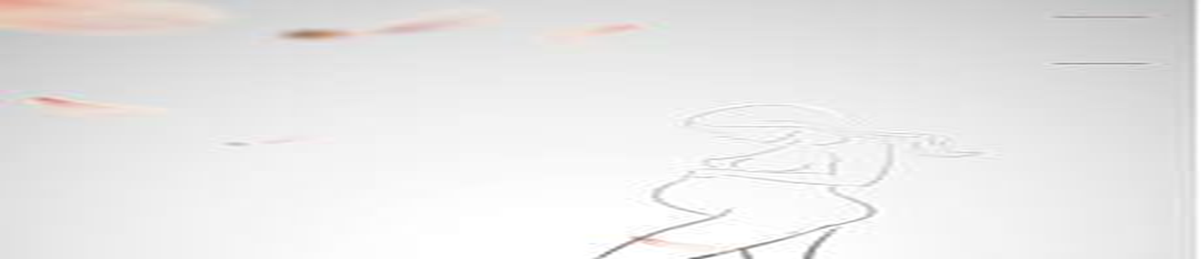 ตรวจ  Urine sugar +4 
ผลคัดกรองเบาหวาน 50 gm
ผลคัดกรองเบาหวาน 100 gmOGTT 
แพทย์รักษาโดยให้ RI 14-0-6 u SC, NPH 6-0-6 u SC
แพทย์วินิจฉัย Overt DM
การวินิจฉัย
ตัวอย่าง
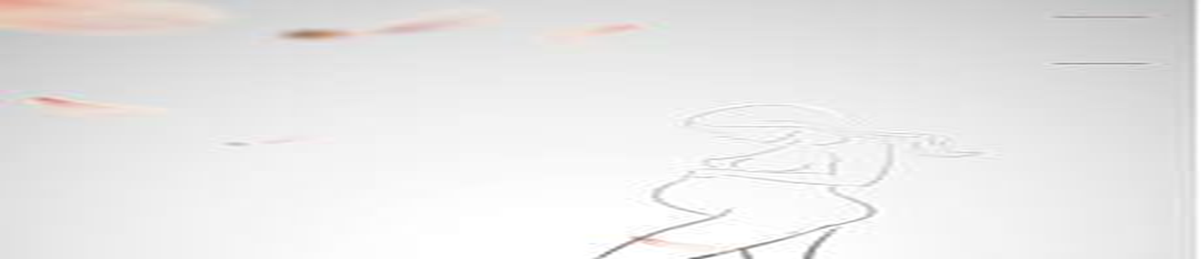 ปัจจัยเสี่ยงที่พบ
บิดาและมารดา เป็นเบาหวาน
อายุ 32 ปี 
BMI=30 
ตรวจ  Urine sugar +4
ตัวอย่าง
การตรวจครรภ์ : ระดับยอดมดลูก ¾ มากกว่าระดับสะดือ ส่วนนำเป็นศีรษะ อัตราการเต้นหัวใจทารก 140 ครั้ง/นาที
อาการสำคัญ : เจ็บครรภ์ 1 ชั่วโมง ก่อนมาโรงพยาบาล
ตรวจภายใน : Cx = 3 cm , Eff = 100% , MI , Station = 0
มดลูกหดรัดตัว I = 4 นาที D = 35 วินาที  Intensity +2
ตัวอย่าง
เสี่ยงต่อการเกิดภาวะแทรกซ้อนของโรคเบาหวานขณะตั้งครรภ์
S : มารดาบอกว่า “ มีอาการเวียนศีรษะ…”
O : ประวัติเป็นโรคเบาหวาน ได้รับ RI 14-0-6 u SC, NPH 6-0-6 u SC
     : DTX   stat  แรกรับ  96 mg/dl
วัตถุประสงค์ : 
	ไม่เกิดภาวะแทรกซ้อนจากการเป็นโรคเบาหวาน
การดูแล
นอนพักบนเตียงศีรษะสูงเล็กน้อย (Semi Fowler  s Position) 
ประเมินอัตราการหายใจ  ชีพจร ความดันโลหิตทุก 1 ชั่วโมง
ถ้าชีพจรมากกว่า 110 ครั้ง/นาที หรือการหายใจมากกว่า 24 ครั้ง/นาที ให้ออกซิเจน 5 ลิตร/นาที เพื่อช่วยให้ร่วงกายได้รับออกซิเจนอย่างเพียงพอ รายงานแพทย์
การดูแล
สังเกตอาการภาวะน้ำตาลในเลือดต่ำ ได้แก่  ใจสั่น วิงเวียนศีรษะ คล้ายจะเป็นลม  เหงื่อออกมาก ตัวเย็น น้ำตาลในเลือดต่ำกว่า 80 mg/dl รายงานแพทย์
ประเมินสภาพทารกติดตามอัตราการเต้นของหัวใจทารกในครรภ์ 
ถ้าอัตราการเต้นของหัวในทารกน้อยกว่า 110 ครั้ง/นาที หรือมากกว่า 160 ครั้ง/นาที ให้ออกซิเจน 5 ลิตร/นาที เพื่อช่วยเพิ่มออกซิเจนให้แก่ทารกในครรภ์
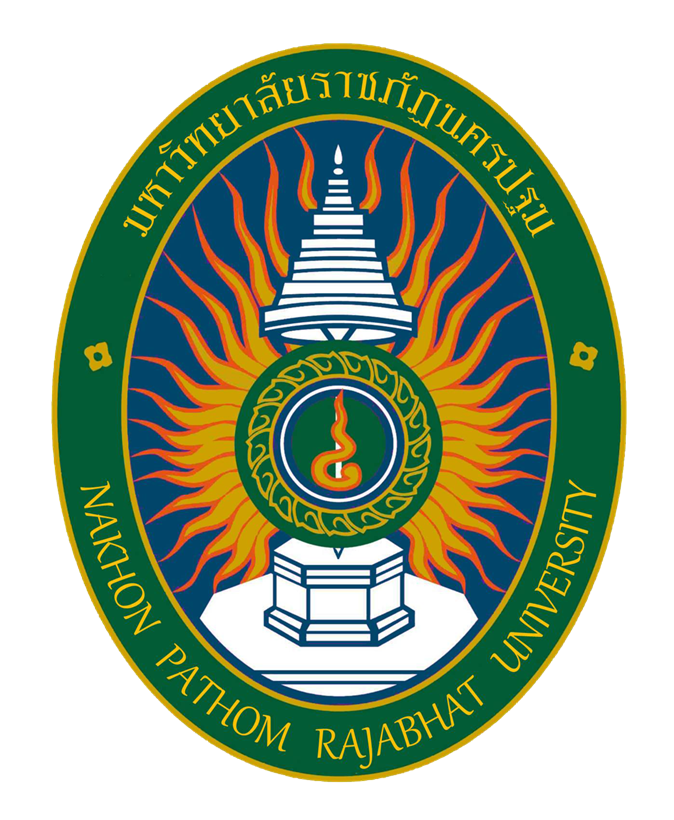